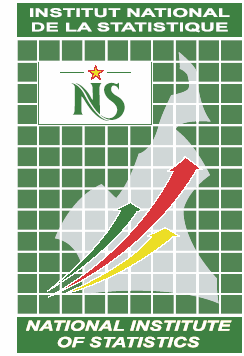 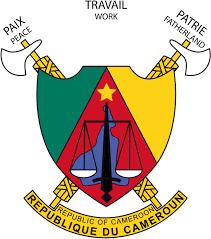 Webinaire sur le « Partage d'expériences sur la modernisation et l'utilisation des données et enregistrements administratifs à des fins statistiques »28 et 29 juin 2022
Expériences et pratiques du Cameroun en matière de modernisation des données administratives et des registres
Présenté par :  Ambroise ABANDA,
Chef de Division de la Coordination statistique et de la Diffusion
Institut National de la Statistique
Tél : ambroise.abanda@ins-cameroun.cm
Plan de l’exposé
Quelques réalisations majeures
Défis actuel du Système statistique camerounais
Soutien sollicité des partenaires
Page 2
1. Quelques réalisations majeures
Évaluation en 2004 des capacités du SSN et classification des administrations en 4 groupes : du Groupe 0 (INS et BUCREP) au Groupe 3 (administrations ayant les SIS les plus faibles voire inexistants)
De 2009 à 2015, plusieurs activités de renforcement des capacités du SSN menées dans le cadre du Programme d’Appui à la Réforme des Finances Publiques (PARFIP), financé par l’Union Européenne :
Acquisition des équipements informatiques et distribution aux administrations sectorielles les plus défavorisées
Formations à l’ISSEA d’un bon nombre d’administrations (civiles, Armée et Police) en techniques et traitements statistiques de base (niveaux 1 et 2 de 2 semaines chacun), sur la base d’une convention signée entre l’INS et l’ISSEA
Accompagnement de l’INS aux administrations sectorielles dans la conception et la mise en place des Systèmes d’informations statistiques
Appui financier des administrations sectorielles pour la production statistique, sous l’encadrement de l’INS :
Annuaire statistique
Rapport d’analyse
Page 3
1. Quelques réalisations majeures
Depuis 2019, accompagnement des administrations sectorielles par l’INS pour la production des annuaires statistiques (et des tableaux de bord de suivi des indicateurs, circuit de remontée des informations), dans le cadre du Plan Global des Reformes de la Gestion des Finances Publiques (PGRGFP) de l’Etat du Cameroun
Conventions signées entre certaines administrations et l’INS pour l’assistance technique relatives au développement des Systèmes d’information statistiques et à la production des annuaires statistiques :
Réduire les coûts de la production statistique
Limiter les enquêtes 
Produire chaque année un annuaire statistique
Renseigner les indicateurs de suivi des cadres stratégiques (depuis 2019)
Page 4
1. Quelques réalisations majeures
Adoption d’un Cadre National d’Assurance Qualité (2019)
Adoption et diffusion des outils de mise en œuvre du Cadre National d’Assurance Qualité:
Lignes directrices pour les enquêtes et les recensements (2019)
Liste de contrôle pour la mise en œuvre, la documentation et l’évaluation d’un processus de production statistique (2019)
Lignes directrices pour la production des statistiques de sources administratives (2021)
Lignes directrices pour la gestion et la diffusion des données, micro données et métadonnées (2021)
Page 5
Article 3 : La production des statistiques officielles s’effectue dans le cadre des programmes définis dans la Stratégie Nationale de Développement de la Statistique (SNDS)
1. Quelques réalisations majeures
Promulgation par le Président de la République de la Loi N°2020/010 du 22 juillet 2020 régissant l’activité statistique au Cameroun



Signature par le Président de la République du Décret N°2021/690 du 2 décembre 2021 fixant les modalités d’application de la Loi N°2020/010 du 22 juillet 2020 régissant l’activité statistique au Cameroun
Page 6
1. Quelques réalisations majeures
Adoption en 2021 de la 3e SNDS (SNDS 2021-2030) alignée sur la demande en général et sur les besoins de suivi de la Stratégie Nationale de Développement (SND30) en particulier
Depuis 2021, Publication régulière d’un calendrier des publications du SSN, qui permet de renforcer la sensibilisation des producteurs des administrations sectorielles sur les bonnes pratiques et le rôle de coordination de l’INS 
Lancement en 2021 des activités pour une production statistique harmonisée et de qualité au niveau régional
Page 7
1. Quelques réalisations majeures
Lancement en 2021 des activités en vue de la production du catalogue des indicateurs de suivi des Cadres Stratégiques de Performance (CSP) des administrations et de la production du portefeuille des opérations statistiques devant renseigner ces indicateurs (enquêtes et SIS)
Lancement en 2021 de la production des rapports d’évaluation de la qualité dans le processus de production statistique dans les enquêtes et recensements devant s’étendre à toute la production statistique
Page 8
2. Défis actuel du Système statistique camerounais
Arrimer de tout le SSN au Cadre National d’Assurance Qualité
Coordination des différents partenaires en termes de financement
Accompagner les unités statistiques sectorielles à assurer une bonne identification de besoins
Poursuivre l’accompagnement des administrations restantes dans la conception et la mise en place des Systèmes d’information statistiques
Élaborer et mettre en place un Système Régional d’Information Statistique (SRIS), pour une production statistique harmonisée et de qualité au niveau régional
Migrer du Système Général de Diffusion des Données (SGDD) à la Norme Spéciale de de Diffusion des Données (SNDD)
Page 9
2. Défis actuel du Système statistique camerounais
Assurer le respect de la périodicité de publication des statistiques de référence
Assurer le respect des délais de diffusion des indicateurs essentiels
Assurer l’évaluation de la qualité des données de tout le SSN
Procéder à l’informatisation du traitement statistique au niveau local et à l’interconnexion des unités statistiques des administrions de chaque secteur
Renforcer le dialogue entre producteurs et utilisateurs des statistiques officielles
Traiter les Systèmes d’information des administrations par secteur à l’instar du secteur de l’Education avec le SIGE (qui regroupe 5 ministères)
Renforcer le suivi des ODD au niveau régional
Page 10
2. Défis actuel du Système statistique camerounais
Produits à assurer dans le cadre harmonisé régional
Annuaire statistique régional (chaque année)
[Région] en chiffres ou Chiffres clés de [la Région] (chaque année)
Tableaux de bord des indicateurs de la région (selon la pertinence des indicateurs dans la prise de décision)
Policy briefs (selon la pertinence des problématiques dans la prise de décision)
Page 11
3. Soutien sollicité des partenaires
Accompagnement technique pour la migration vers la Norme Spéciale de Diffusion des Données (NSDD)
Renforcement du plaidoyer en faveur du financement de la statistique, en vue de renforcer les Systèmes statistiques des ministères sectoriels, respecter la périodicité et les délais de diffusion
Accompagnement technique pour le renforcement de la Statistique au niveau local
Suivi des ODD au niveau régional
Informatisation du Système statistique au niveau sectoriel

« La mission est sacrée, mais c’est le terrain qui commande »
Page 12
Thank you for your kind attention
Merci de votre aimable attention
Gracias por su amable atención